День друзей библиотеки: рефлексия на мероприятие, проведенное 27 июня 2022 г.
Чадова Дарья, 
студентка 2-го курса направления подготовки «Библиотечно-информационная деятельность»,
ИЯЛ, УдГУ
Участники мероприятия
- сотрудники УНБ им. В. Журавлева УдГУ
- представители ЦБС г. Ижевска
- преподаватели УдГУ
- студенты направления БИД (1,2 курсы)
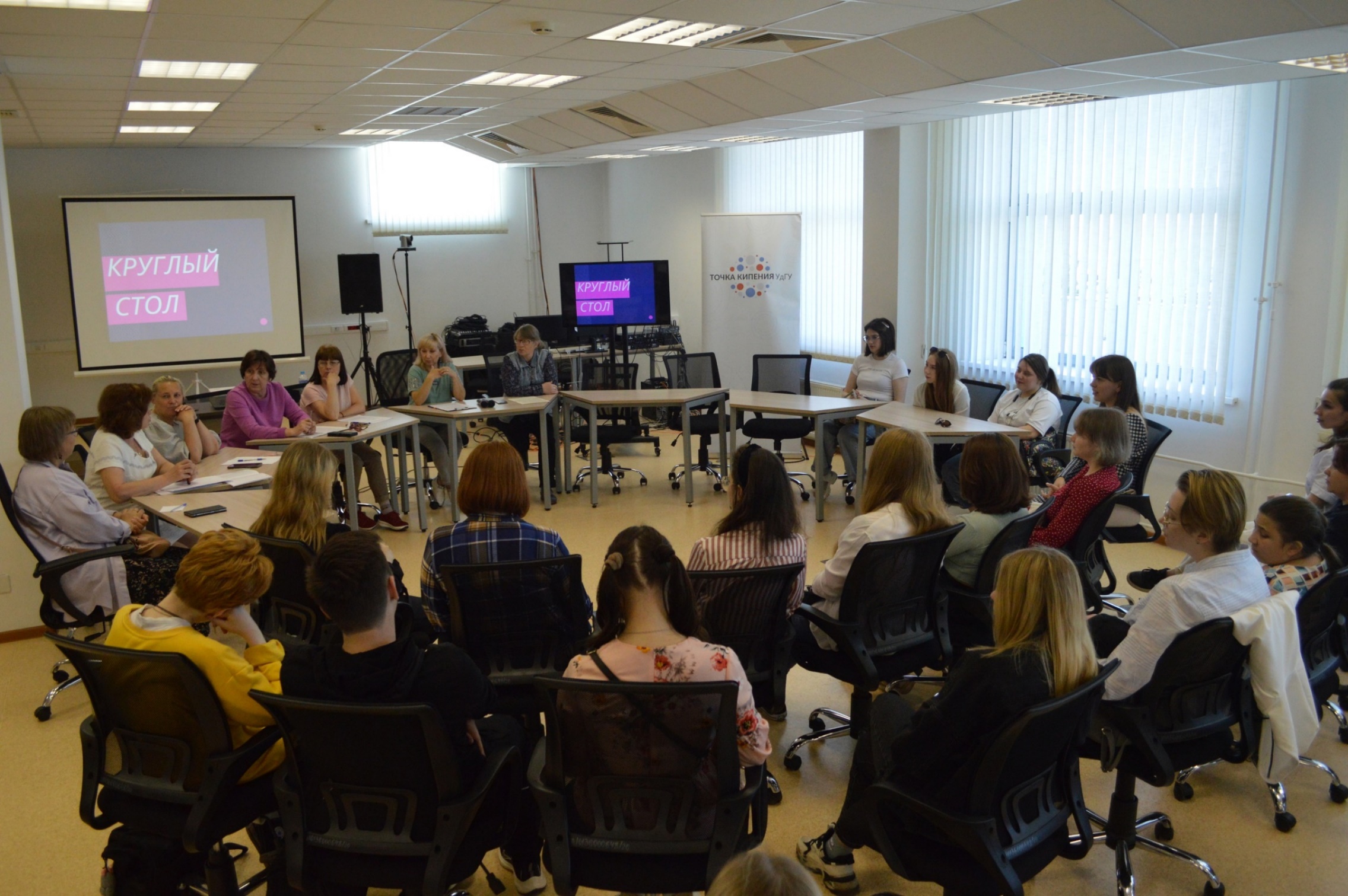 Все фотоматериалы предоставлены библиотекой УдГУ
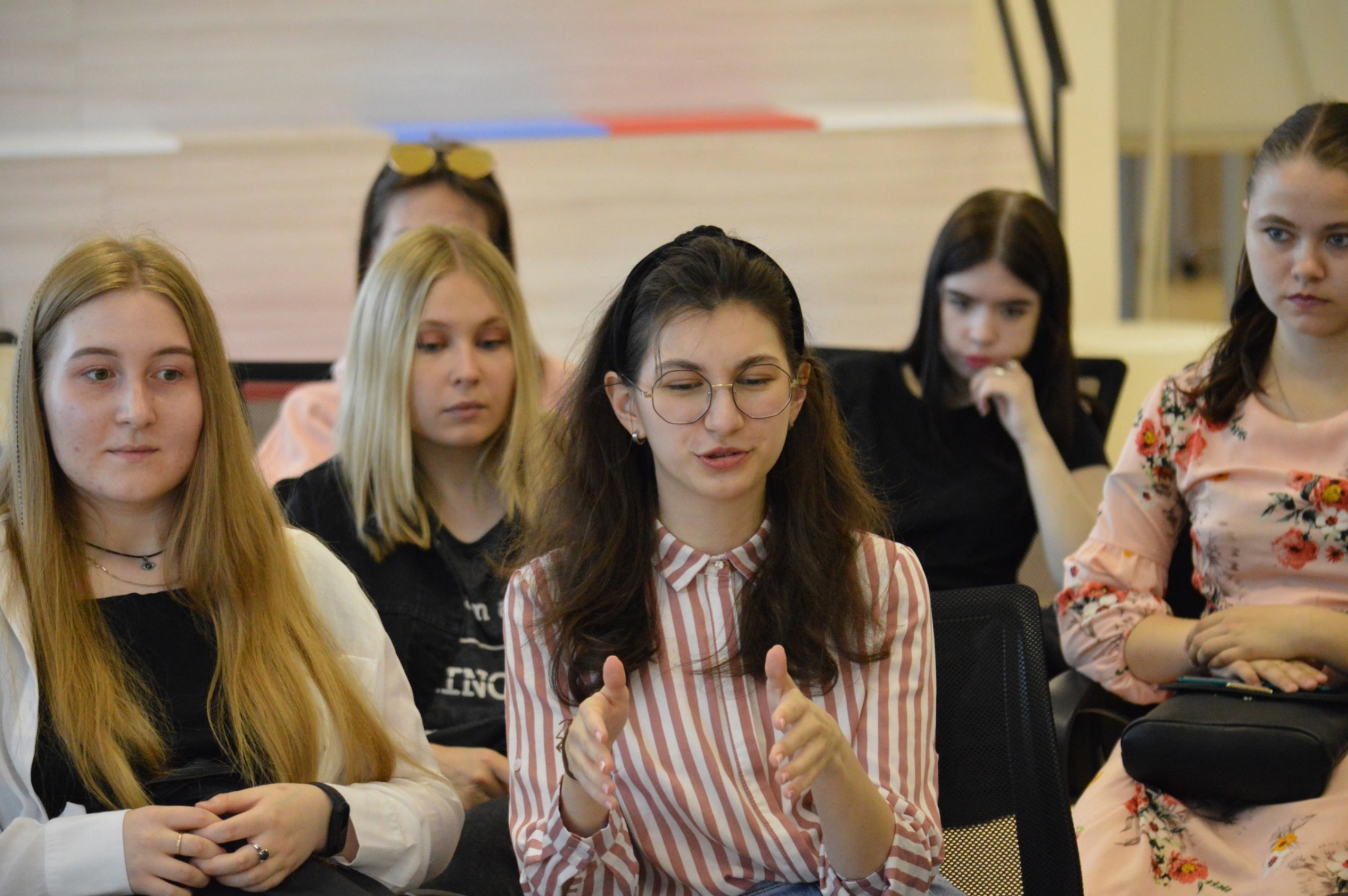 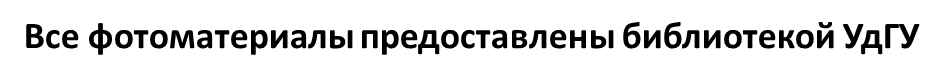 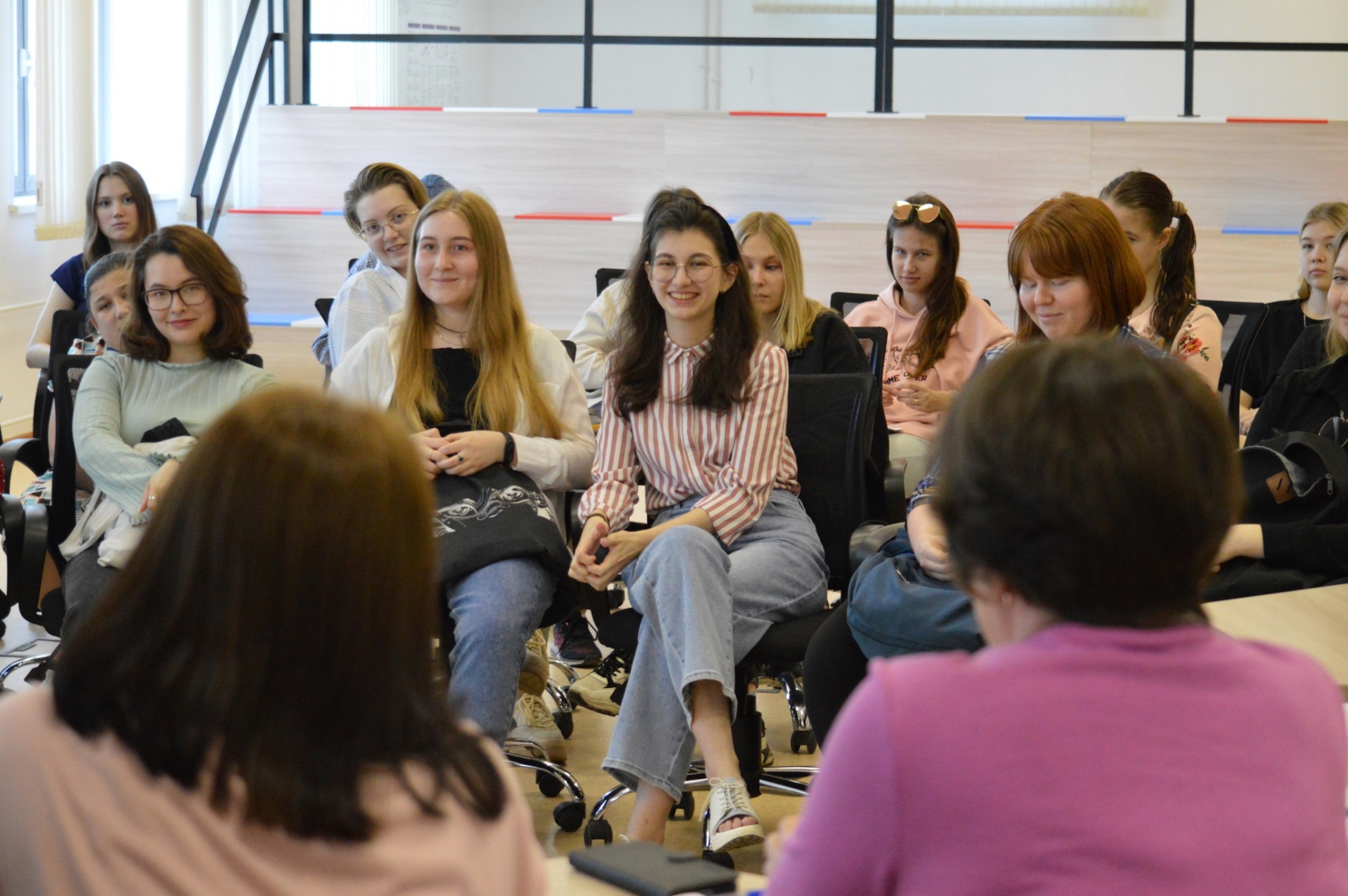 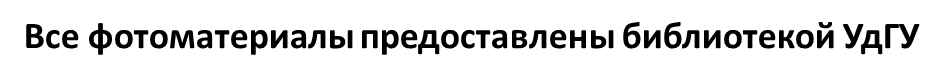 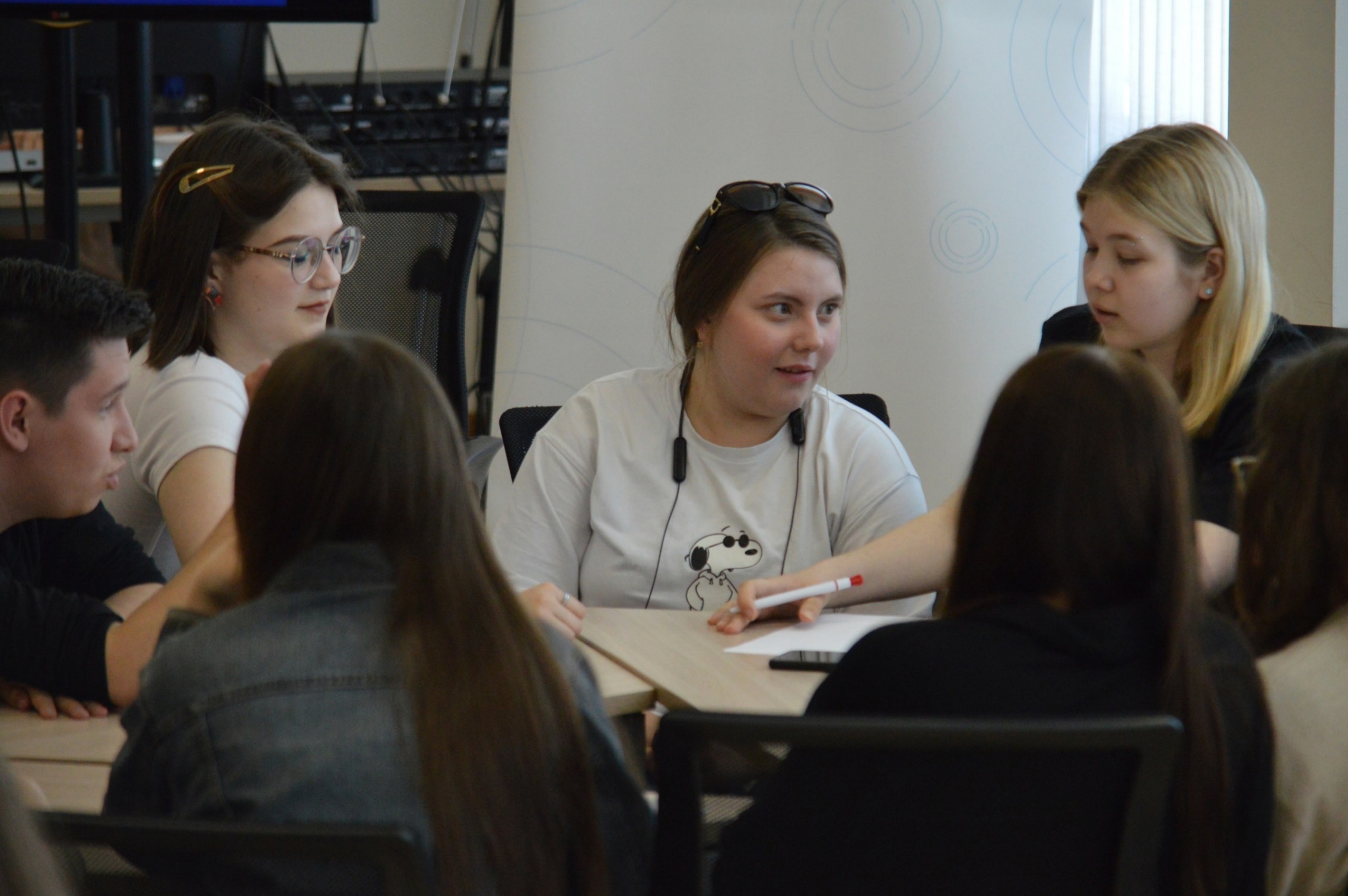 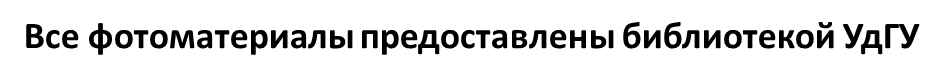 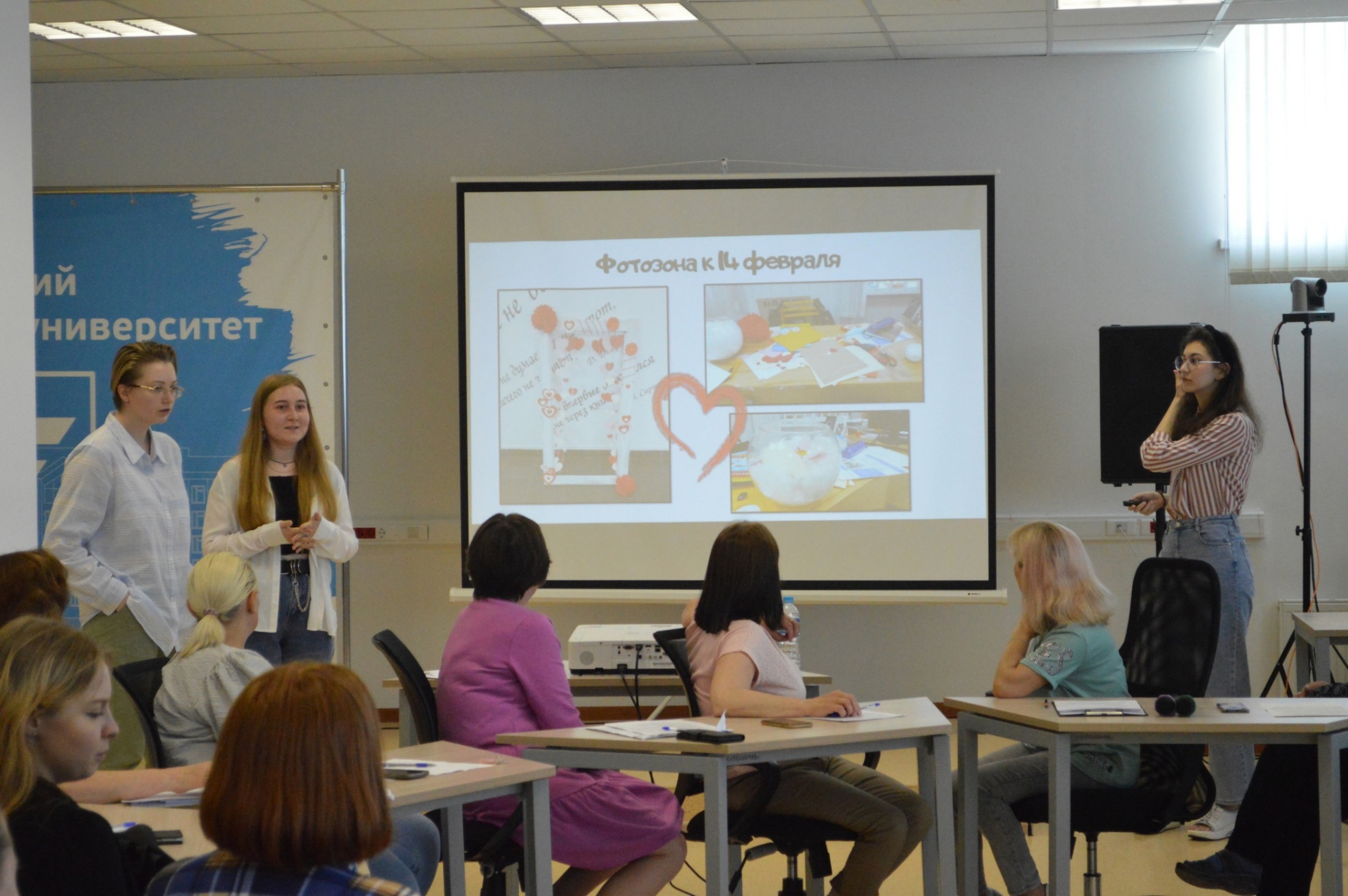 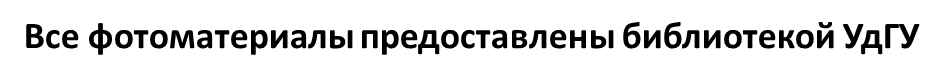 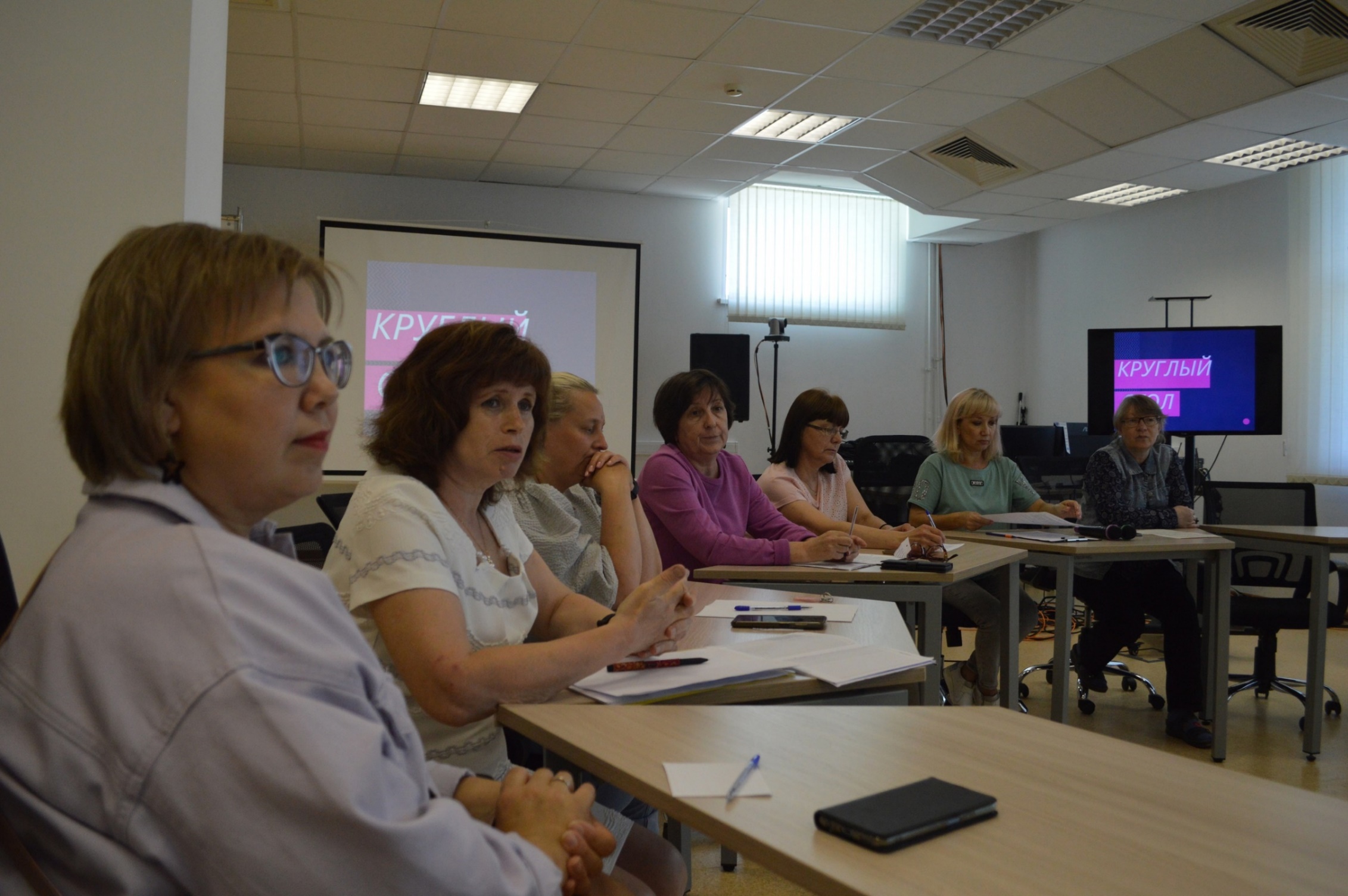 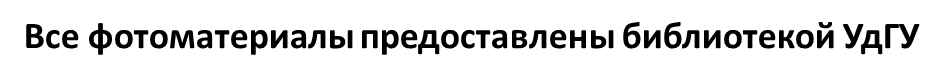 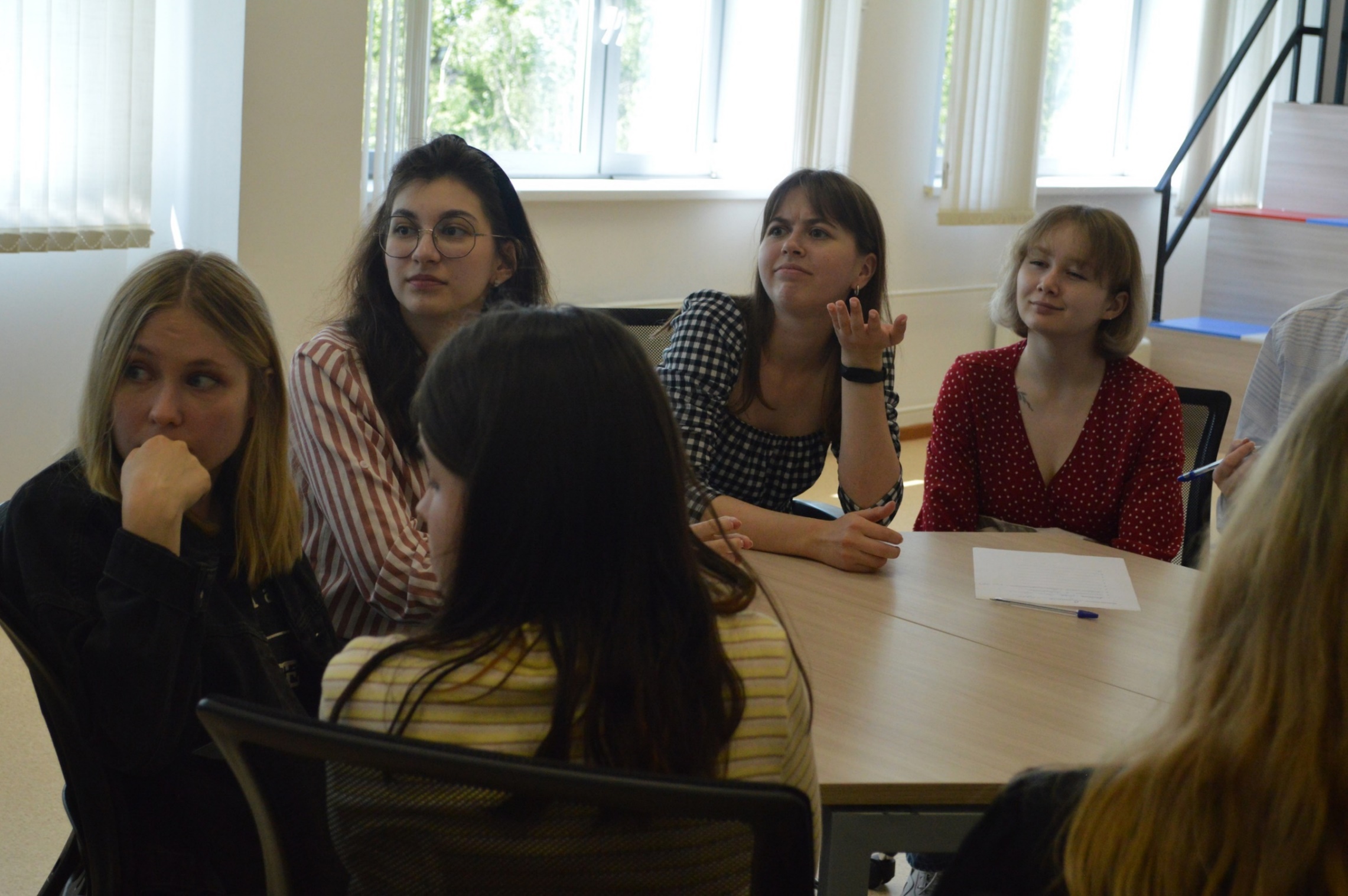 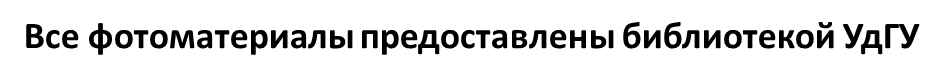 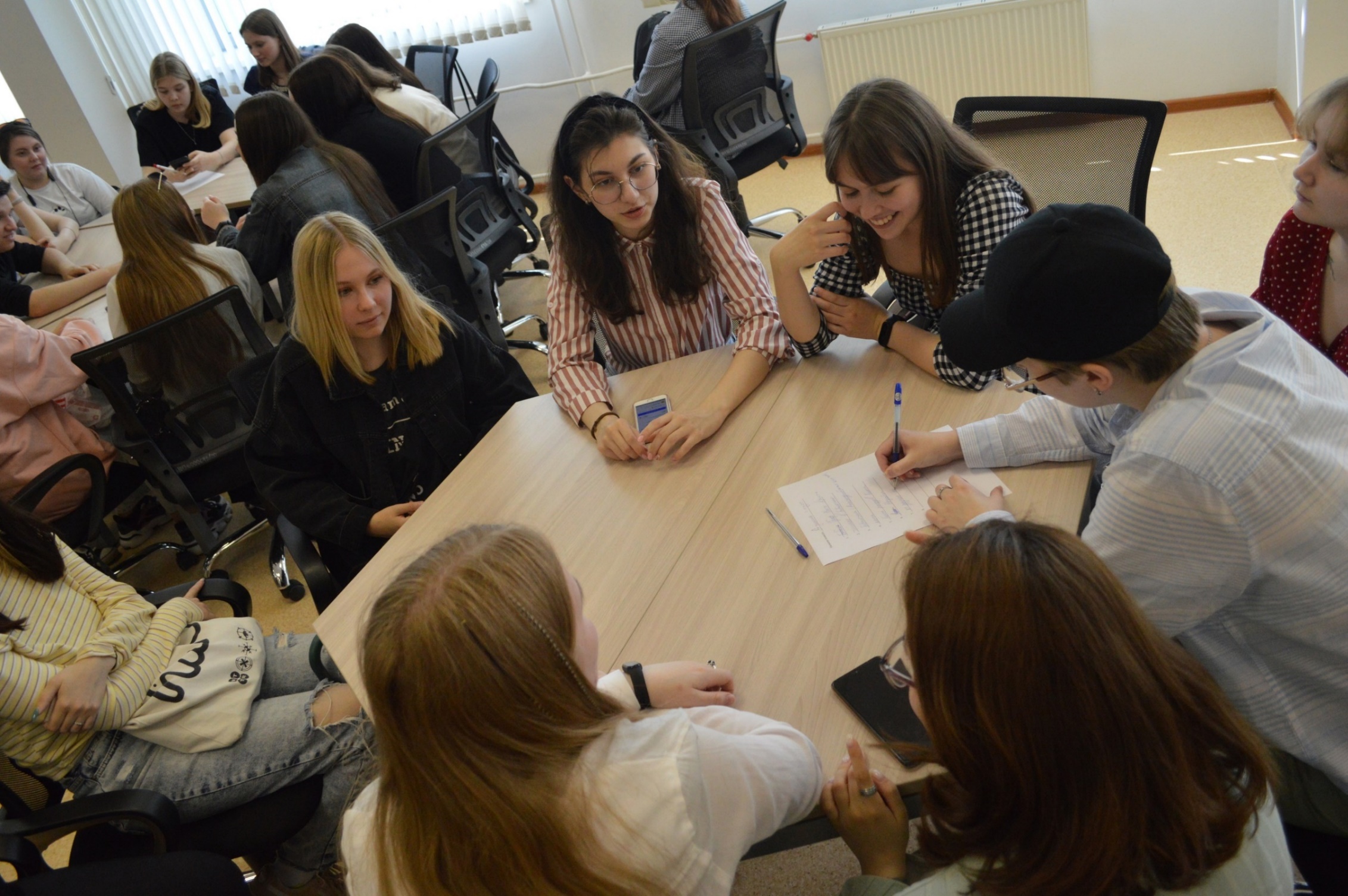 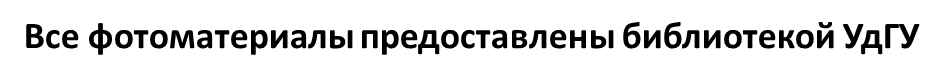 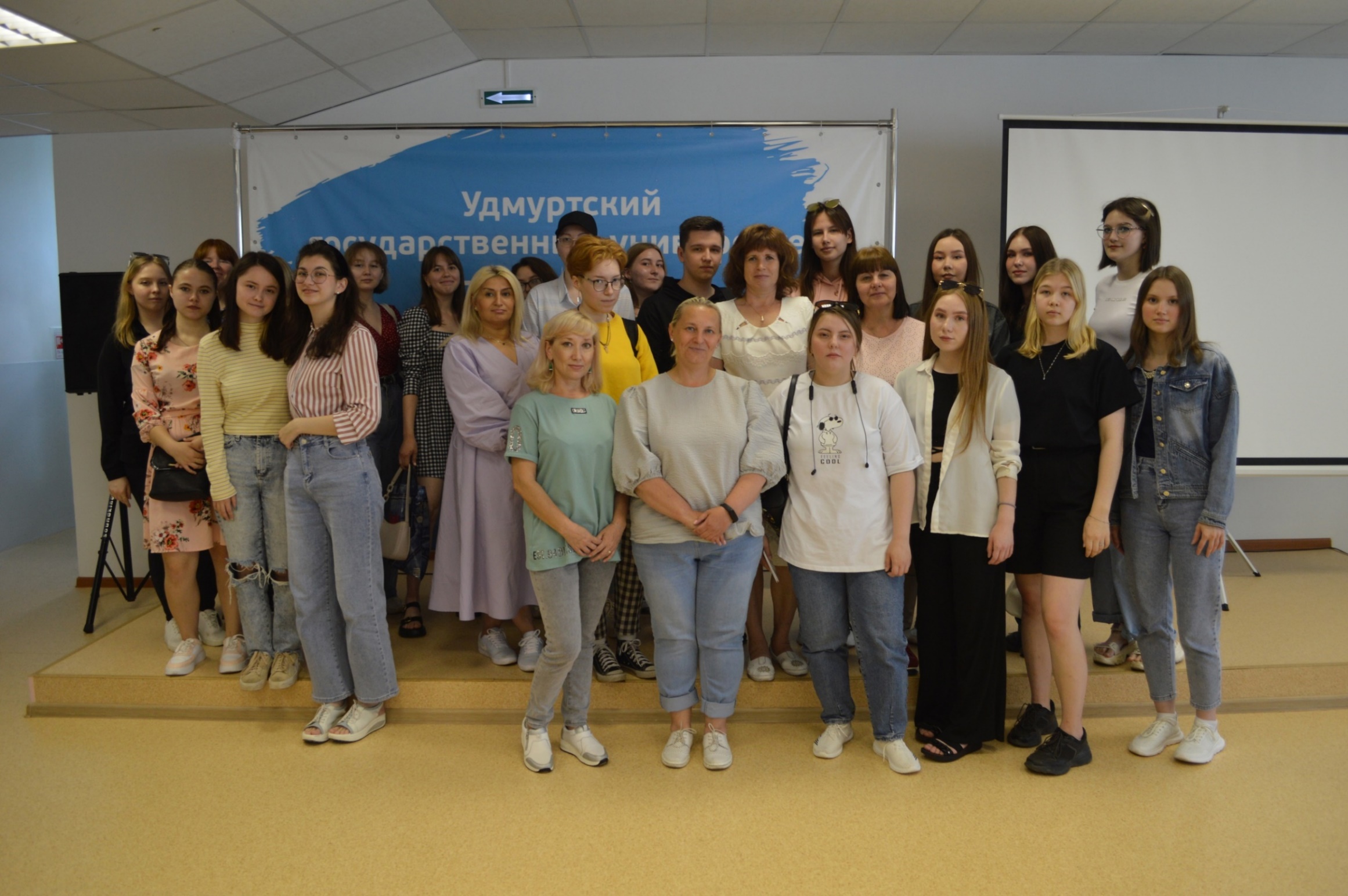 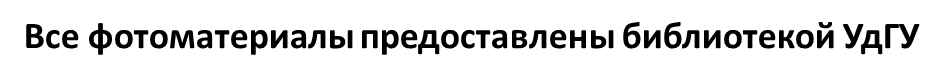 День друзей библиотеки: рефлексия на мероприятие, проведенное 27 июня 2022 г.
Чадова Дарья, 
студентка 2-го курса направления подготовки «Библиотечно-информационная деятельность»,
ИЯЛ, УдГУ